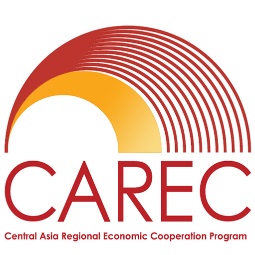 Совещание Программы Центральноазиатского регионального экономического сотрудничества по рискам бедствий
Теория и варианты финансирования риска бедствий для региона Центральноазиатского регионального экономического сотрудничества
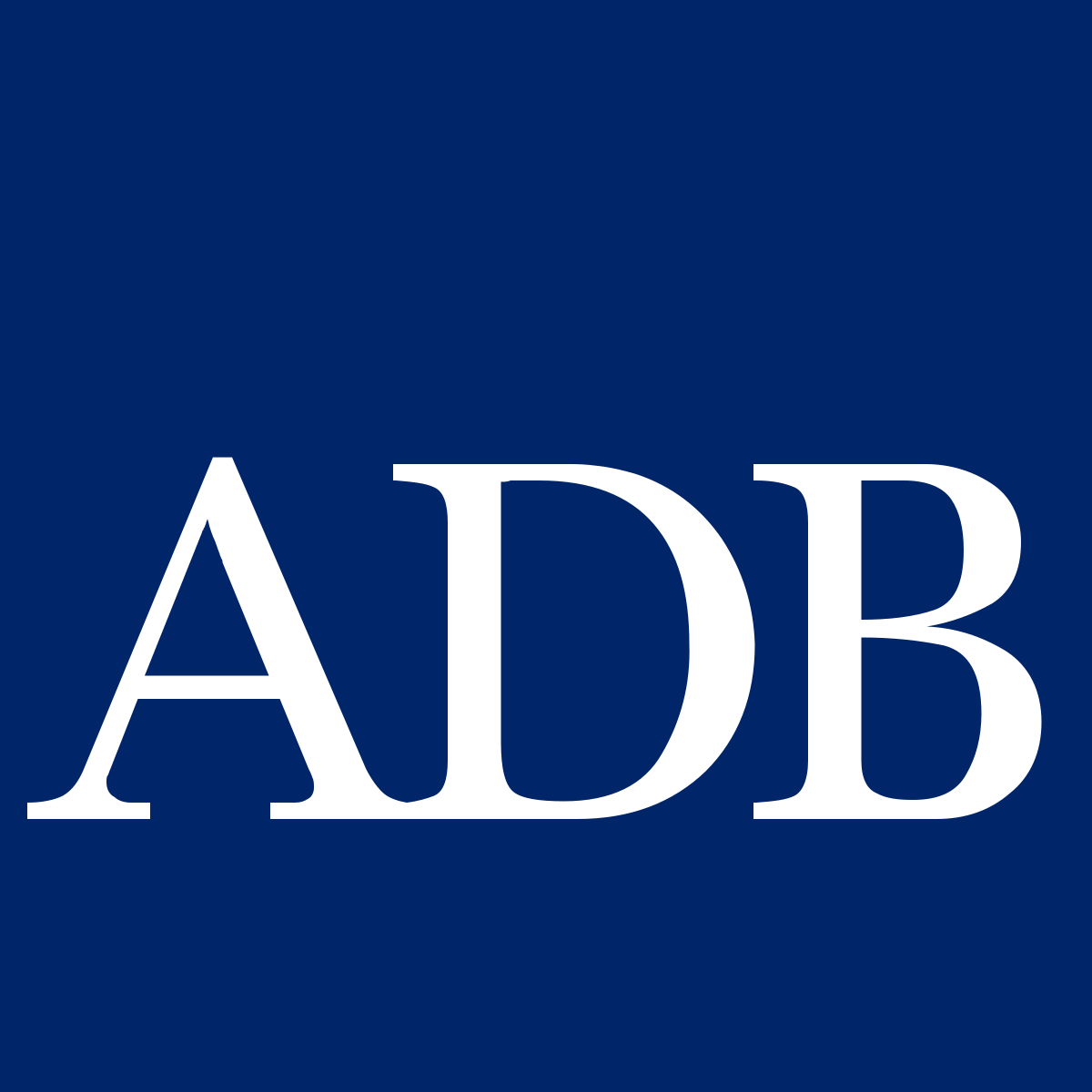 Стамбул, Турция
ноябрь 2022 г.
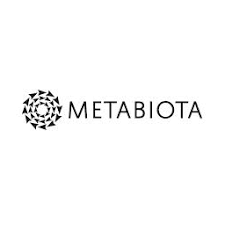 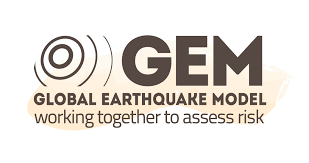 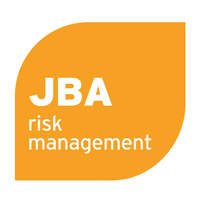 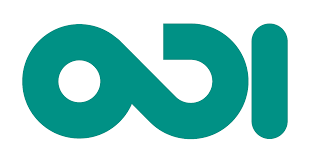 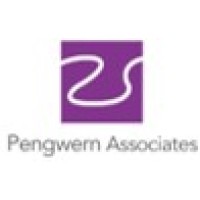 Цели
1. Принципы финансирования рисков бедствий
2. Оценка пробелов в защите
4. Выводы
3. Опции инструментов DRF
2
[Speaker Notes: Mention the format for Discussions

Underlying objectives to the deliverables is to agree how best to work with you to improve data, modelling and understanding of your requirements and so allow us to work with you to determine appropriate disaster risk financing instruments]
Финансирование риска бедствий (DRF)
DRF рассматривает финансовые последствия и экономические потери, вызванные целым рядом стихийных бедствий, таких как землетрясения, наводнения, засухи и инфекционные заболевания. Методы DRF обеспечивают финансовую защиту населения от стихийных бедствий с помощью адаптированных инструментов финансовой защиты, которые действуют для быстрого и эффективного реагирования на стихийные бедствия.
Чем больше страна застрахована, тем меньше экономический ущерб от стихийного бедствия И тем быстрее восстановление
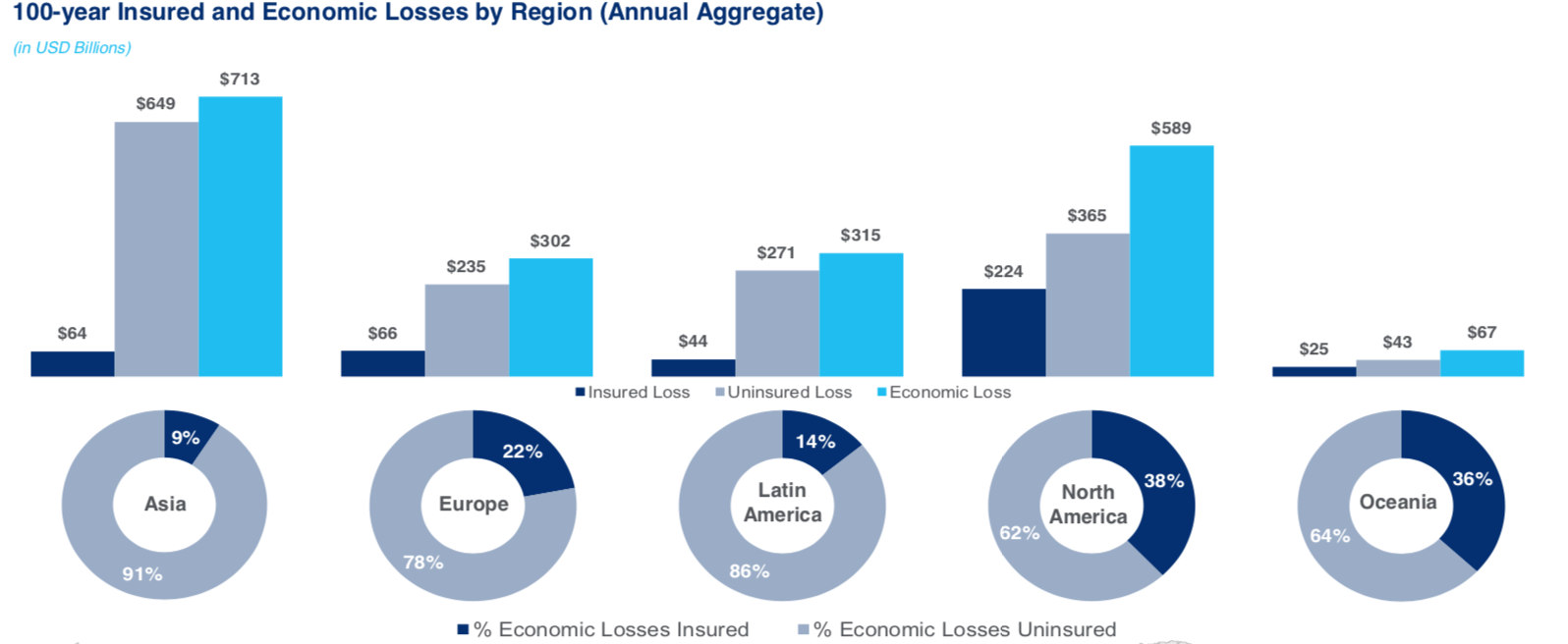 Азия, включая членов ЦАРЭС, традиционно имеет очень низкий уровень проникновения страхования, но очень высокую долю глобальных стихийных бедствий
Экономический ущерб от стихийных бедствий в Азии может превысить $ 700 млрд за 100-летний цикл
3
Раннее и эффективное реагирование на чрезвычайные ситуации имеет жизненно важное значение
Ключевые требования для оказания помощи и раннего восстановления:
Своевременность средств
Предсказуемость средств
1 доллар, полученный сразу после стихийного бедствия, стоит до 5 долларов, полученных позже в обычном цикле оказания помощи. 
Текущий подход обычно основан на перераспределении бюджета или внешней поддержке.
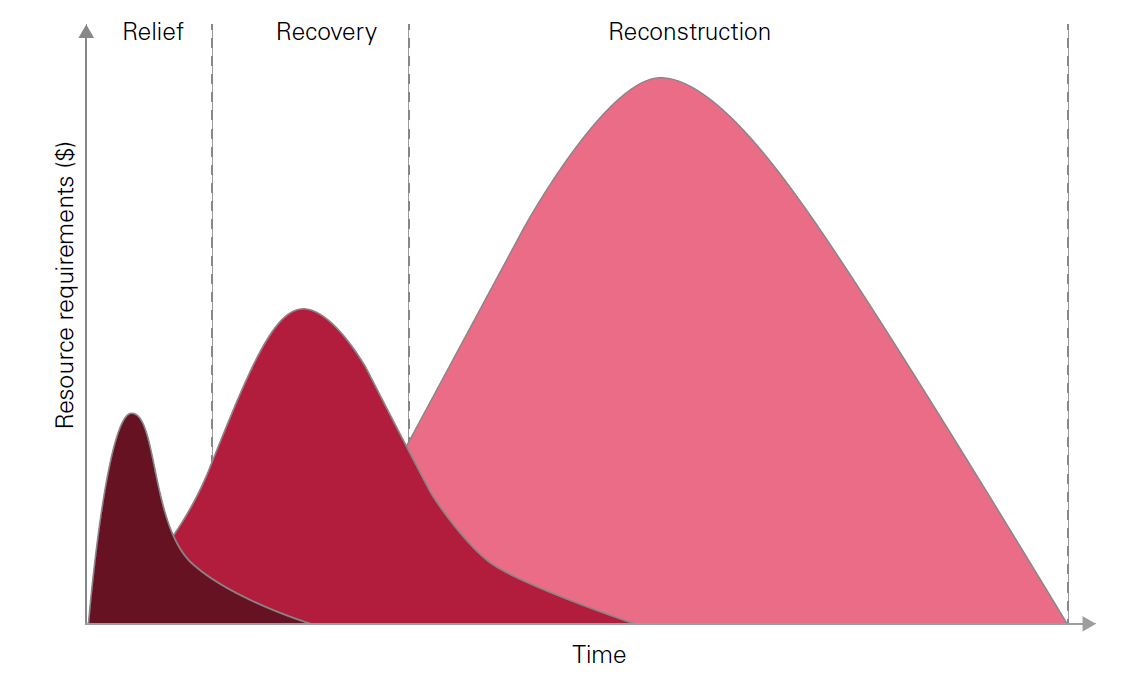 Помощь: в течение 2 месяцев после стихийного бедствия
Гуманитарная помощь
Напр., предоставление еды, лекарств, жилья
Восстановление: в течение 9 месяцев после катастрофы
Восстановление основных служб и экономической производительности
напр., возобновление транспорта, энергоснабжения, рынков
4
[Speaker Notes: “early response is an effective response”A variety of tools are available to ensure timely early response funding. 
The project aims to determine the optimal mix for each CAREC member, considering both established mechanisms and new innovative ones.]
Управление рисками бедствий – количественная оценка и распределение рисков
Распределение рисков: ни один финансовый инструмент не может учесть все риски
MМоделирование профилей риска бедствий для обоснованных решений DRM
Кривые совокупной годовой вероятности превышения ущерба: какова годовая вероятность (выраженная в X-годе) превышения воздействия стихийного бедствия на сумму $Y?
Как выбрать подходящие инструменты DRF для каких обстоятельств и целевых мер?
Снижение риска бедствий
Займы, гранты, микрокредит, облигации, субсидии, налоговые льготы, кредитование, импакт-облигации
Защита от стихийных бедствий
Резервы и бюджеты на непредвиденные расходы
Бюджеты перераспределения средств после стихийных бедствий, займы и заимствования на экстренную помощь
Условное финансирование на случай стихийных бедствий
Передача риска бедствий
Региональный/суверенный
Местные страховые рынки
Международные рынки перестрахования
Страховые связанные ценные бумаги / рынки катастрофных облигаций
Международная помощь
Исключительные события / стихийные бедствия
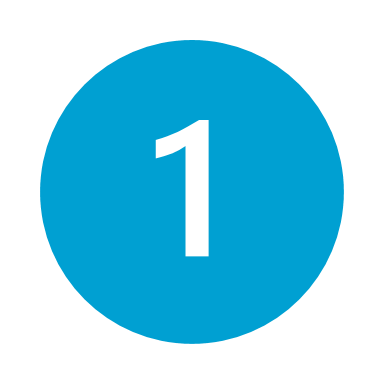 Высокая тяжесть
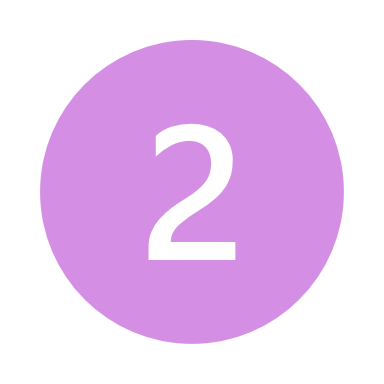 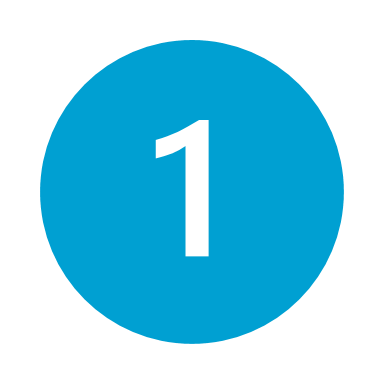 Ежегодное воздействие стихийных бедствий
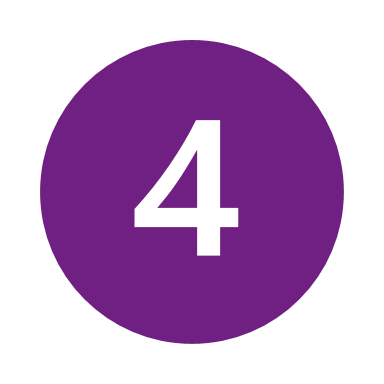 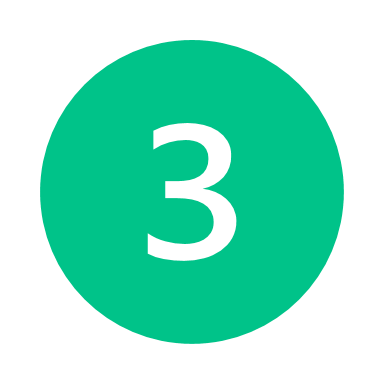 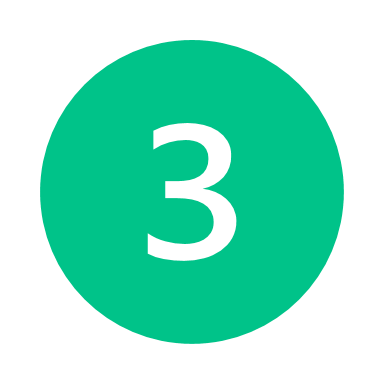 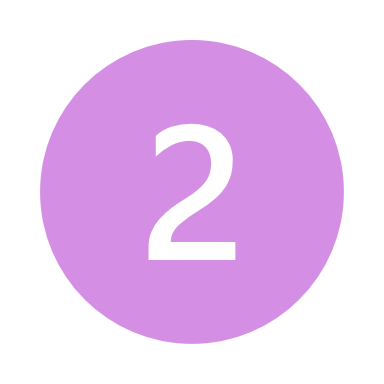 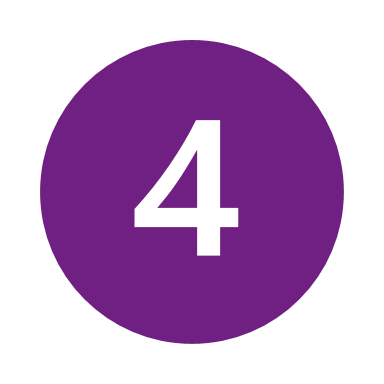 Низкая тяжесть
Повторяемость
5
Высокая частота
Низкая частота
Финансирование риска бедствий: обзор / оценка потребностей
Многоуровневый подход к финансированию рисков
Обеспечивает гибкость
Различные механизмы реагирования на разную тяжесть событий и разные временные рамки

Относительно небольшие объемы финансирования, доступные и быстро распределяемые, часто значительно снижают общее негативное финансовое воздействие шоковых событий

Инновационные и традиционные варианты будут оцениваться с целью определения опционального сочетания для каждой страны.
Низкая частота/
высокая тяжесть
Передача рисков возмещения убытков
Параметрический перенос риска
Суверенный долг
Условный кредит
Суверенные резервы
Ex-ante
Ex-post
Перераспределение бюджета
Высокая частота / низкая тяжесть
реагирование / раннее восстановление
Длительное восстановление/
реконструкция
6
Каковы преимущества страхования на случай чрезвычайных ситуаций?
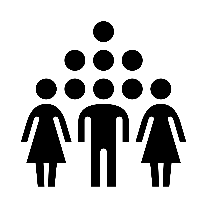 Социальные льготы
Экономические выгоды
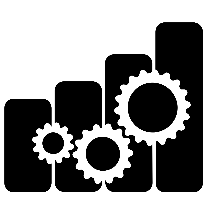 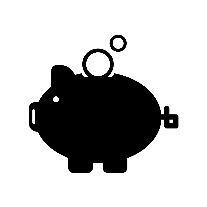 Экономия на издержках
Своевременное финансирование снижает воздействие стихийных бедствий на уязвимые группы населения, например потерю образования и медицинских услуг, и обеспечивает более быстрое восстановление доходов.

Краткосрочная поддержка может уменьшить долгосрочное воздействие на бедные домохозяйства, которые могут лучше инвестировать, если их доходы стабильны.

Например, данные Филиппин свидетельствуют о том, что доходы упали на 6,6%, а расходы на здравоохранение/образование – б лее чем на 10% после серьезного тайфуна.
Своевременное и целенаправленное финансирование может ускорить восстановление экономики.

Бюджетная поддержка может устранить необходимость перераспределения основных услуг и долгосрочных капитальных проектов (через Фонд развития)

В Мексике быстрое восстановление после бедствий увеличило размер местной экономики на 2-4 процента.
Надежность и скорость финансирования позволяют более эффективно планировать, что повышает эффективность и снижает стоимость реагирования на стихийные бедствия.

Исследования показывают, что задержки в финансировании могут увеличить долгосрочные расходы после стихийного бедствия на 100-400%.
Sources: Anttila-Hughes and Hsiang (2013), de Janvry et al. (2016), Wold Bank Group (2017).
7
Оценка пробелов в защите
8
Пробел в защите от рисков бедствий
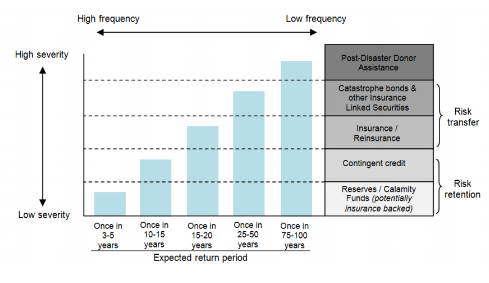 Пробел в защите определяется как доля убытков от стихийных бедствий, которые не застрахованы. Определение уровня риска, который не был снижен (за счет инвестиций в снижение риска) или передан (посредством финансирования риска), означает определение условного обязательства, которое необходимо будет выполнить в случае стихийного бедствия. Это используется в качестве основного вклада в разработку системы управления рисками и организацию финансирования рисков.
9
Наглядный пример подхода к моделированию для оценки пробелов в защите
Регионально согласованный подход к землетрясению, наводнению и инфекционным заболеваниям
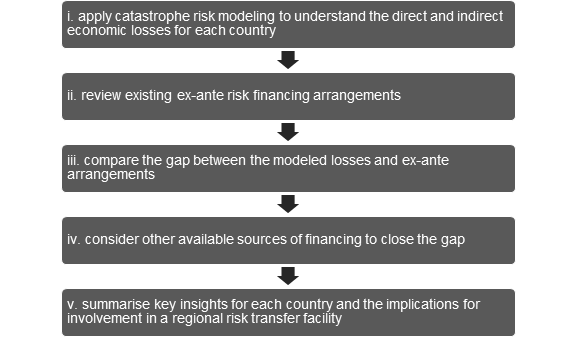 Для землетрясения использовались модели бедствий, включенные в GEM Hazard Mosaic и OpenQuake Engine.
Моделирование наводнения проводилось с использованием вероятностной модели глобального наводнения JBA с постоянным пространственным разрешением 30 м.
При моделировании рисков землетрясений и наводнений использовался согласованный набор данных о воздействии на основе базы данных GEM Global Exposure Database.
В модели инфекционных заболеваний используется детерминированная структура модели компартментов, которая включает эпидемиологическую динамику пандемического гриппа; и Индекс готовности к эпидемиям, оценочный показатель готовности к эпидемиям.
Этот подход является прозрачным и использует передовые инструменты моделирования во всех странах-членах ЦАРЭС.
10
Классификация пробелов в защите стран ЦАРЭС
Анализ моделирования катастроф для стран-членов ЦАРЭС, связанных с риском землетрясений и наводнений, показал, что многие страны недостаточно охвачены ex-ante механизмами
Это подчеркивает необходимость рассмотрения механизмов DRF для защиты финансовой стабильности этих стран.
11
Опции инструментов DRF
12
Какова конечная цель инструментов DRF для членов ЦАРЭС?
Различные типы покрытия
Быстрые платежи?
Полные платежи?
13
Снижение риска бедствий (СРБ)
Расширение финансирования рисков бедствий
Построено с использованием данных из: IDS (2018 г.), Wethli (2014 г.), Watkiss et al. (2014 г.), Shreve и Kelman (2014 г.), Kunreuther and Michel- Kerjan (2012 г.), Holland (2008 г.), Всемирный банк (2010 г.) и IFRC (2011 г.).
14
Варианты стратегии финансирования для членов ЦАРЭС
15
© 2022 Willis Towers Watson. All rights reserved. Proprietary and Confidential. For Willis Towers Watson and Willis Towers Watson client use only.
Прямое страхование
Каждая страна покупает страховку непосредственно на международных страховых рынках. Форма такого страхования может быть страховой или параметрической. Страхование возмещения обеспечивает выплаты на основе доказанной суммы понесенных убытков, при условии, что они покрываются в рамках формулировки полиса. Напротив, параметрическое страхование оплачивается при наступлении определенного события.
Индивидуальная покупка позволяет каждой стране приобретать именно то, что она хочет и в чем нуждается, но это, вероятно, повлечет за собой более высокие затраты, поскольку будут потеряны преимущества масштаба и диверсификации коллективной покупки и/или регионального сотрудничества.
Возмещение
Параметрический
16
Информационная служба
Информационную службу можно определить как центральное агентство по сбору, классификации и распространению, особенно информации и помощи. В рамках DRF информационная служба может способствовать усилиям сторон по разработке и внедрению комплексных стратегий управления рисками, предоставляя хранилище информации о страховании и передаче рисков.
17
© [yyyy] Willis Towers Watson. All rights reserved. Proprietary and Confidential. For Willis Towers Watson and Willis Towers Watson client use only.
Катастрофные облигации и облигации на помощь                                   при стихийных бедствиях
Глобальная программа облигаций АБР
Деривативы
Инвесторы
Базовые страны
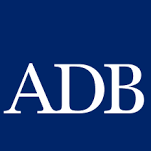 Оплата [Х%]
Ставка финансирования АБР + [X%]
Доходы
Выплаты убытков
18
Формирование пула рисков
Пул рисков
Страховщик
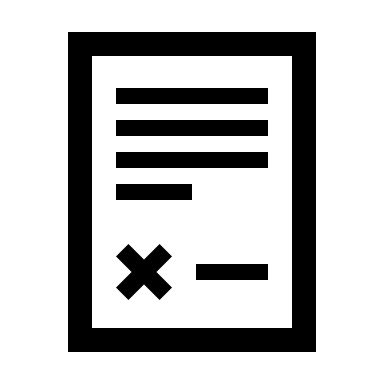 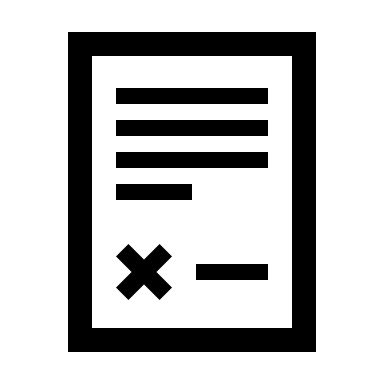 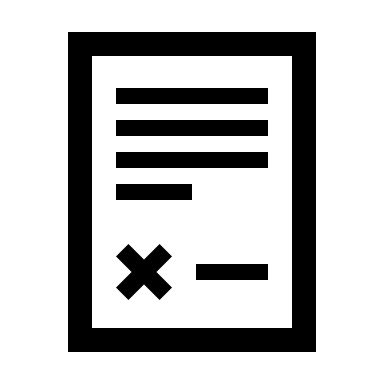 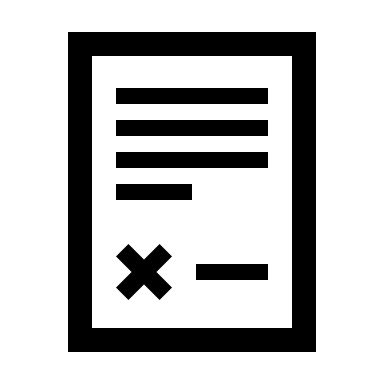 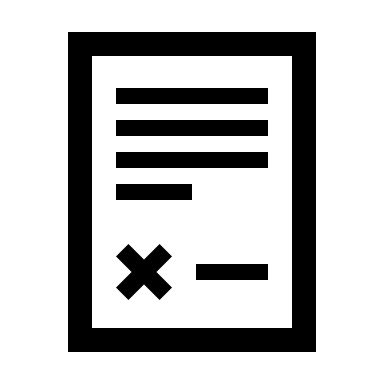 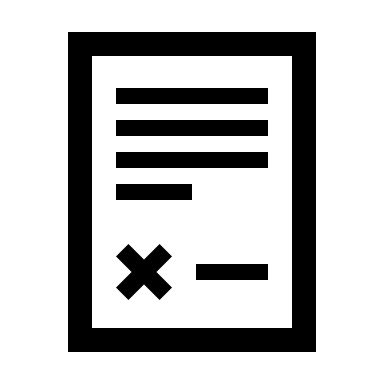 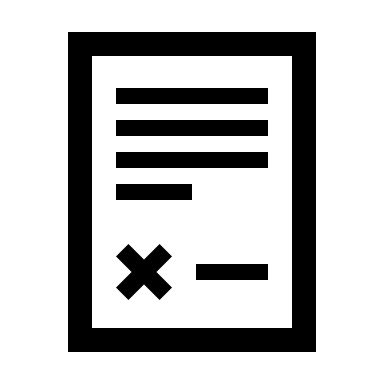 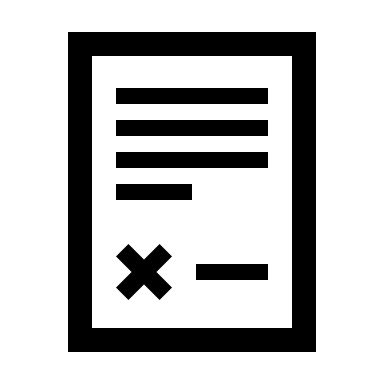 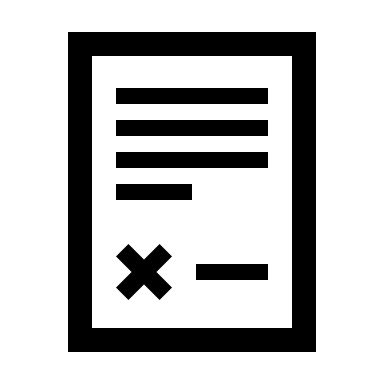 Страхователь B
Страховтаель С
Страхователь B
Страхователь А
Страхователь С
Страхователь А
Зачем создавать пул рисков?
Основная причина – снижение стоимости страхования











Хотя есть много других преимуществ, в том числе роль катализатора регионального сотрудничества и ответственности за риски
Премия
Неопределенность
Ожидаемый убыток
Затраты
Выгода
+
+
=
+
Средняя стоимость выплаты иска: наличие пула не уменьшает этот элемент
Страховщики взимают плату за неопределенность и волатильность: это можно сохранить в пуле, увеличивая фонды пула с течением времени
Устраняются дублирующие затраты, повышается эффективность
Прибыль, которую получают страховщики, может сохраняться в пуле
Возможный региональный механизм                                                   передачи рисков бедствий
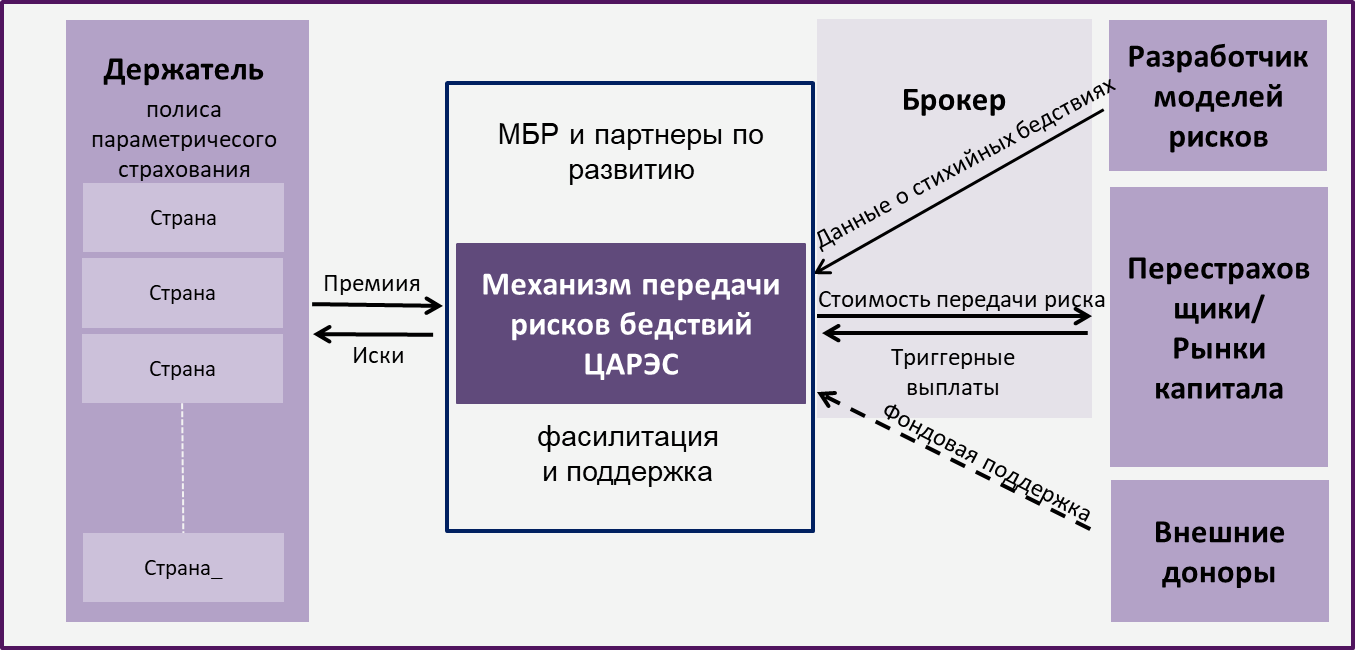 21
Выводы
22
© 2018 Willis Towers Watson. All rights reserved.
Отказ от ответственности
Этот анализ был подготовлен компанией Willis Limited для Азиатского банка развития в рамках контракта на техническую помощь.
При подготовке этого анализа компания Willis Limited опиралась на данные из общедоступных и/или других источников. Попыток независимо проверить точность этих данных не предпринималось. Willis Limited не представляет и не гарантирует точность или полноту таких данных, а также не берет на себя ответственность за результат любой ошибки или упущения в данных или других материалах, собранных из любого источника при подготовке этого анализа.
Этому анализу присуще множество неопределенностей, включая, помимо прочего, такие вопросы, как ограничения в доступных данных, зависимость от данных клиентов и внешних источников данных, лежащая в основе волатильность убытков и другие случайные процессы, неопределенности, которые характеризуют применение профессиональных суждений в оценках и предположениях и т. д. Окончательные убытки, обязательства и требования зависят от будущих условных событий, включая, помимо прочего, непредвиденные изменения инфляции, законов и правил. В результате этих неопределенностей фактические результаты могут значительно отличаться от оценок Willis Limited в любом направлении. Willis не делает никаких заявлений и не гарантирует исход, результаты, успех или прибыльность любой программы или предприятия страхования или перестрахования, независимо от того, применимы ли к такой программе или предприятию анализы или выводы, содержащиеся в настоящем документе.
Willis не рекомендует принимать решения исключительно на основе информации, содержащейся в этом анализе. Скорее, этот анализ следует рассматривать как дополнение к другой информации, включая конкретную деловую практику, опыт рассмотрения претензий и финансовое положение. Следует проконсультироваться с независимыми профессиональными консультантами в отношении вопросов и выводов, представленных в настоящем документе, и их возможного применения. Willis не делает никаких заявлений и не гарантирует точность или полноту этого документа и его содержания.
Willis не предоставляет юридических, бухгалтерских или налоговых консультаций. Этот анализ не является, не предназначен для предоставления и не должен толковаться как такой совет. В этих областях следует консультироваться с квалифицированными консультантами.
Willis не делает никаких заявлений, не гарантирует и не берет на себя никакой ответственности за точность или полноту или за любые результаты, полученные в результате применения этого анализа и выводов, представленных в настоящем документе.
Принятие настоящего документа считается согласием с вышеизложенным.
23